La Pangée
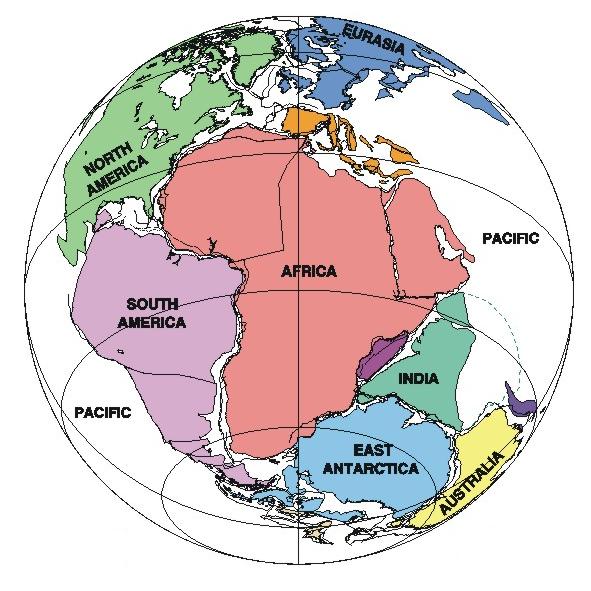 Evolution de la Pangée
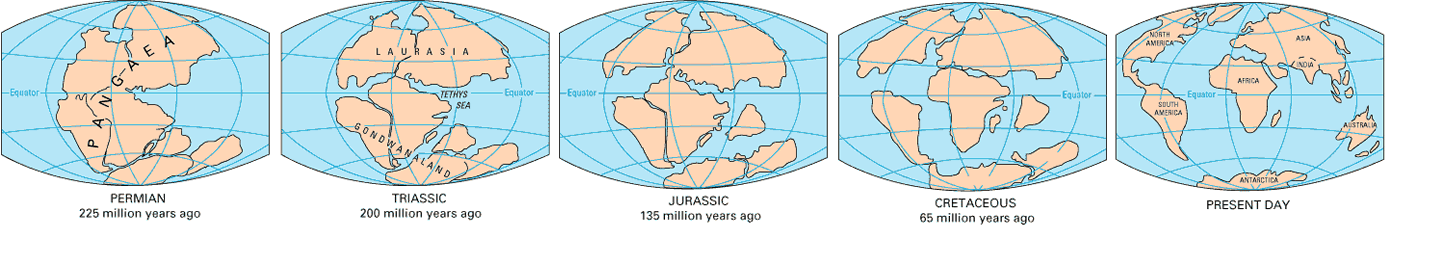 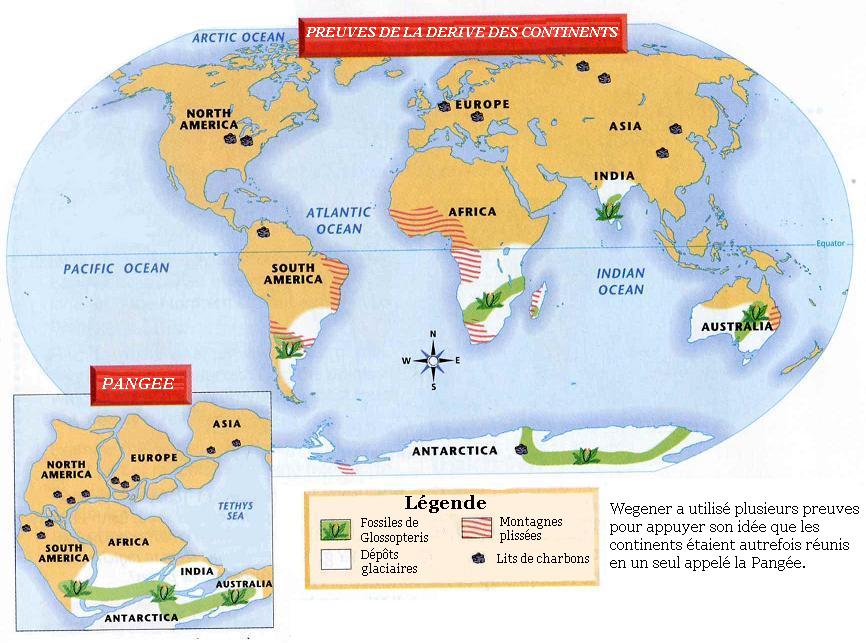